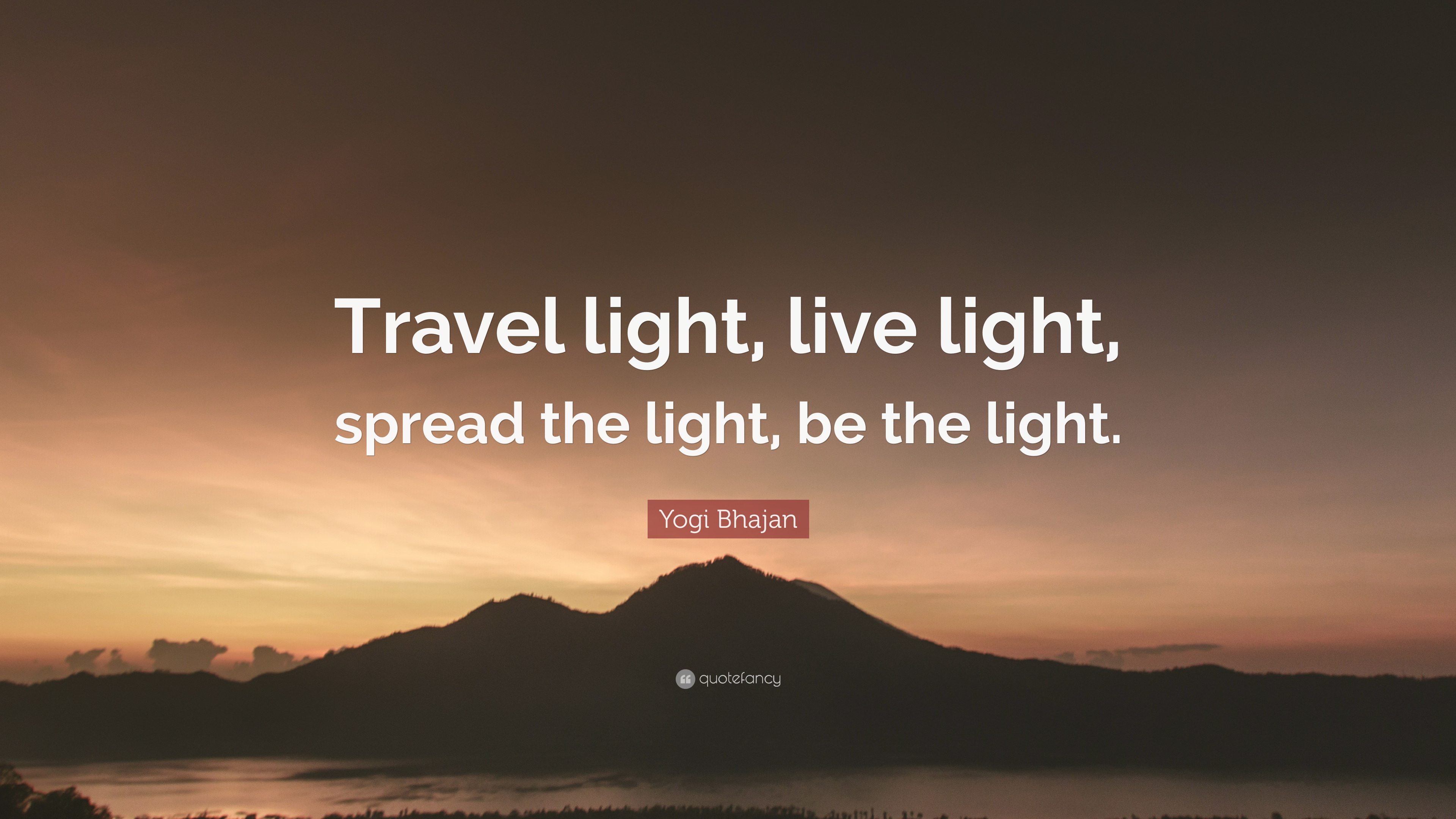 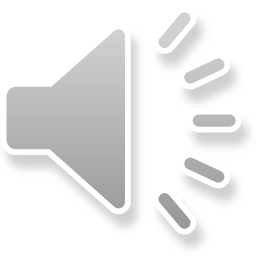 高中英语人教版
M1U3 Travel Journal
纪淑儿
华南师范大学外文学院
The Climb
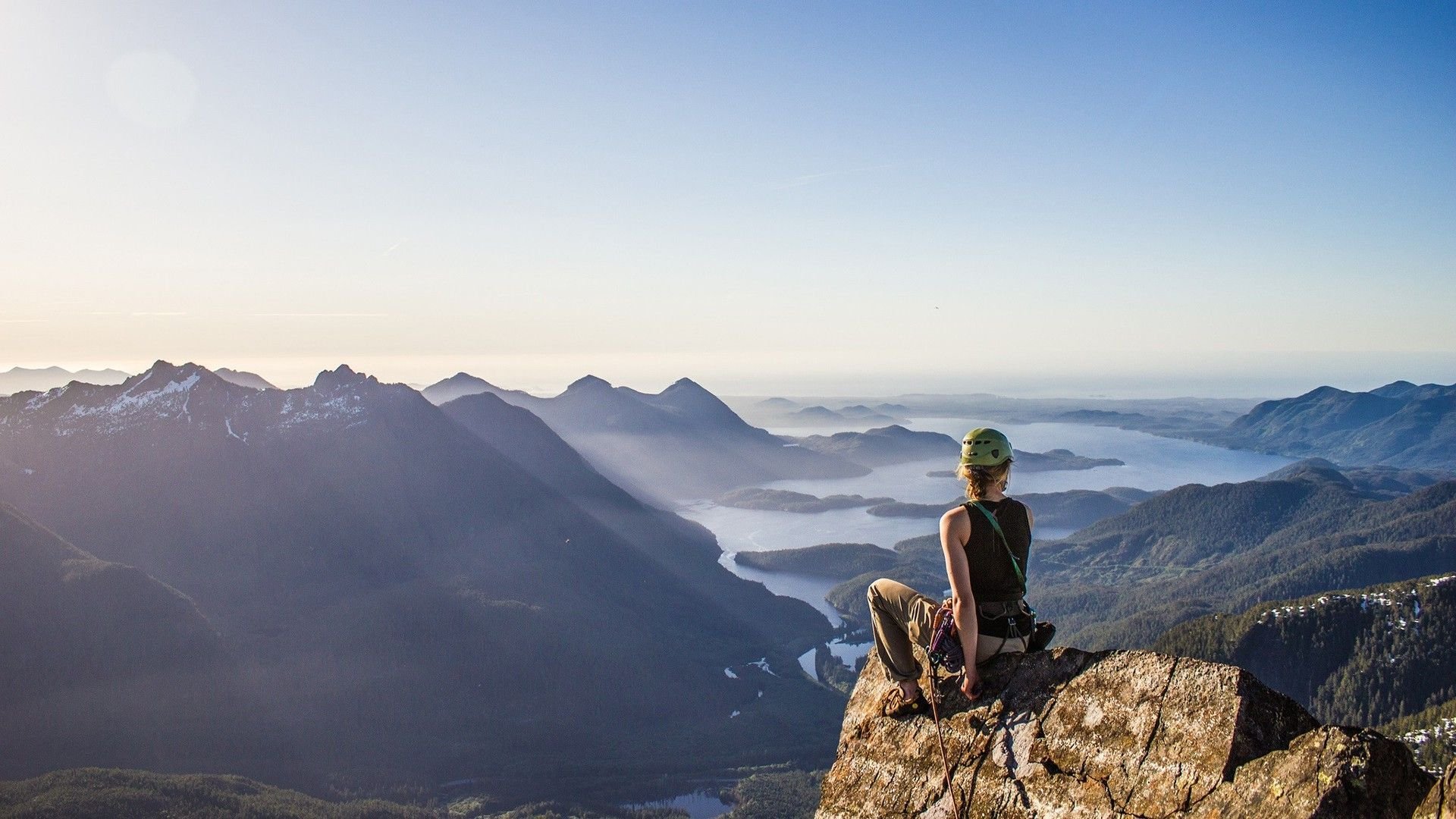 I can almost see it
you'll never reach it
That dream I'm dreaming but
There's a voice inside my head saying
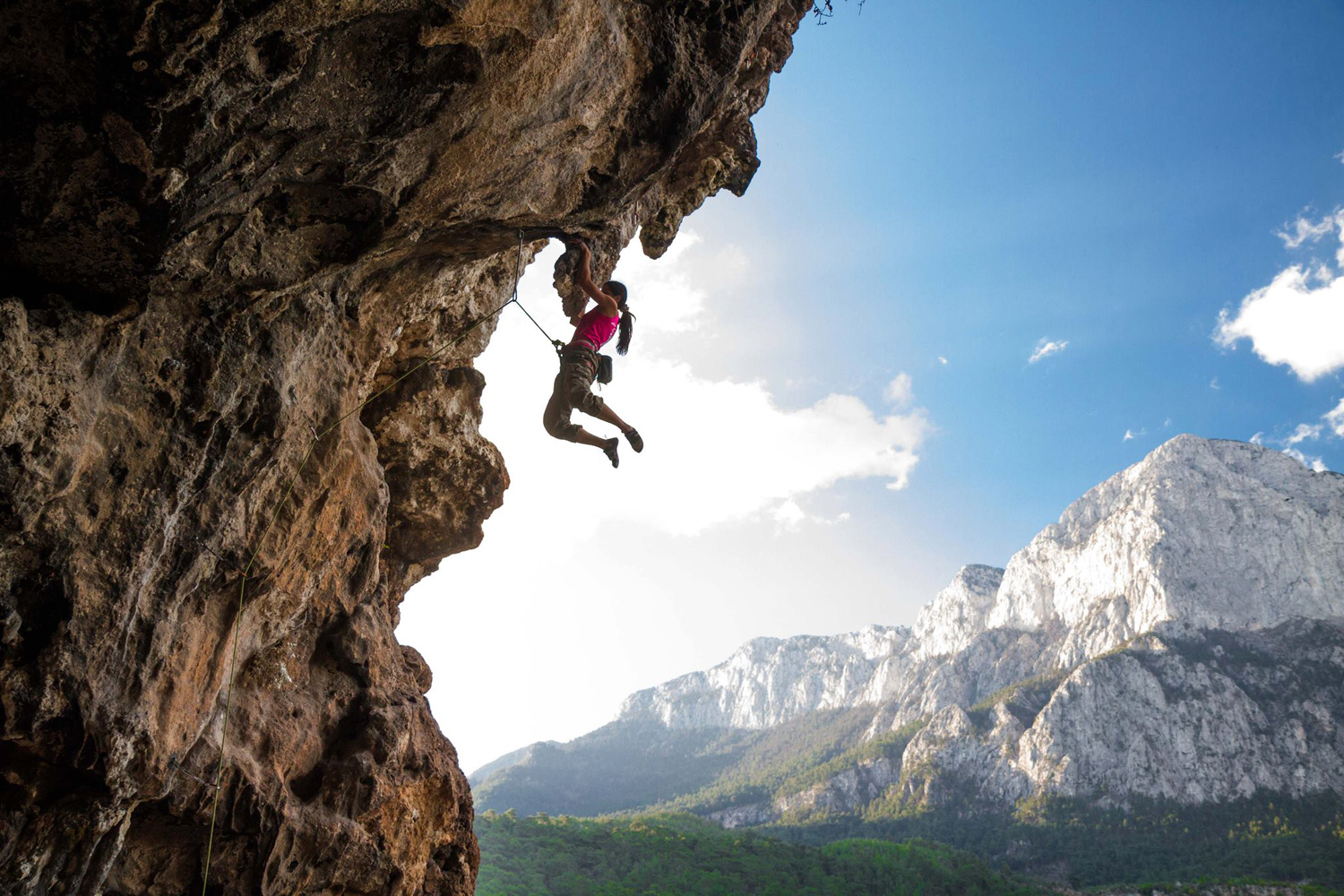 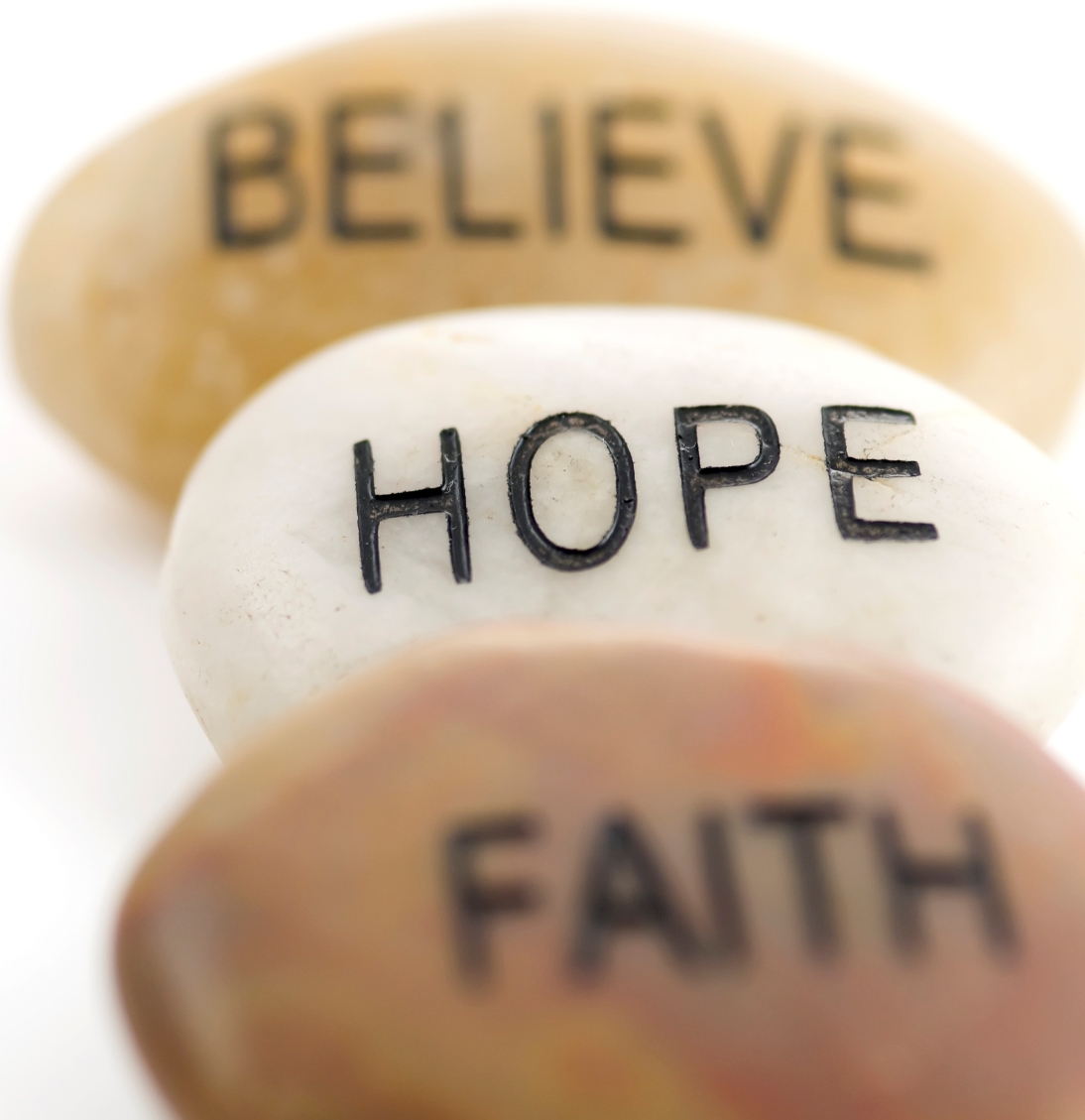 Every step I'm taking
Every move I make feels
My faith is shaking
Lost with no direction
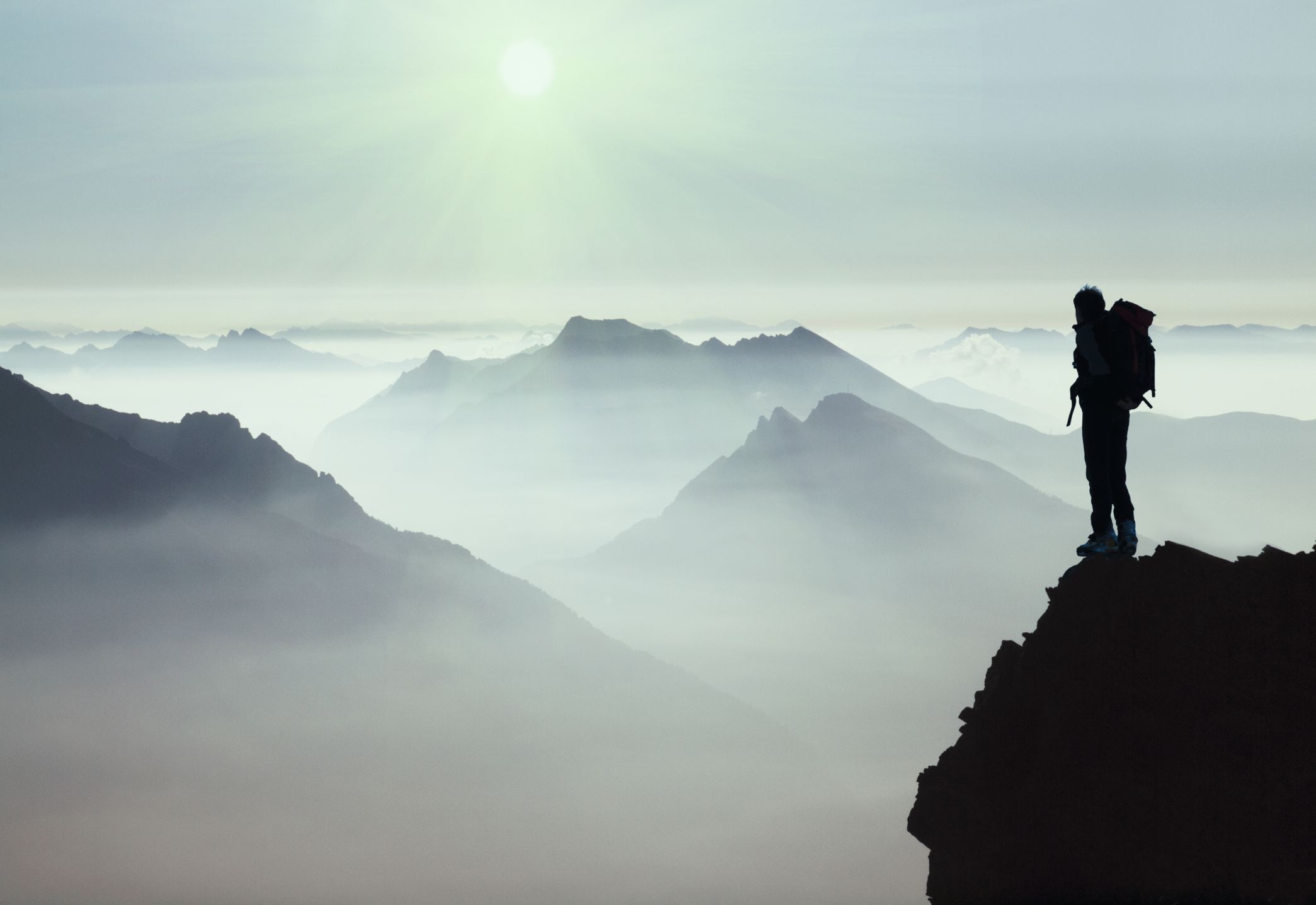 But I, I gotta keep trying
Gotta keep my head held high
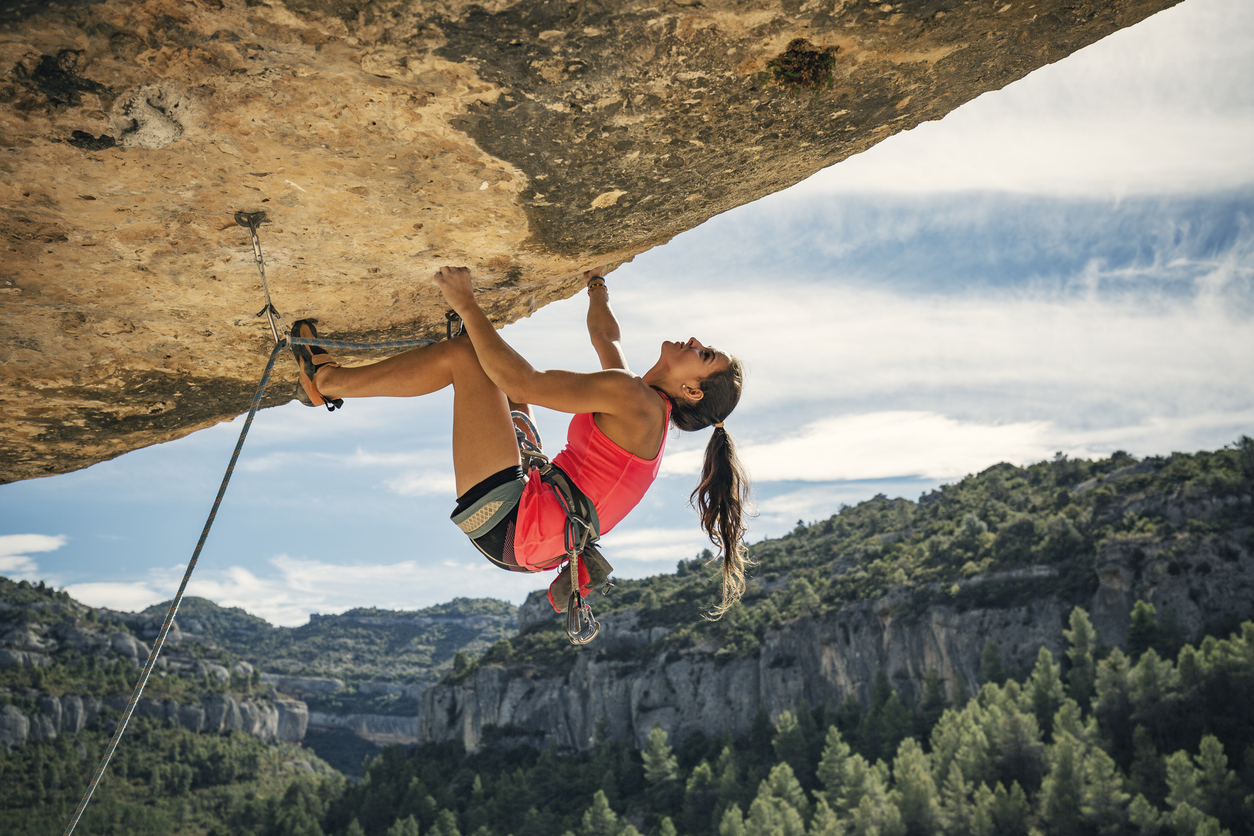 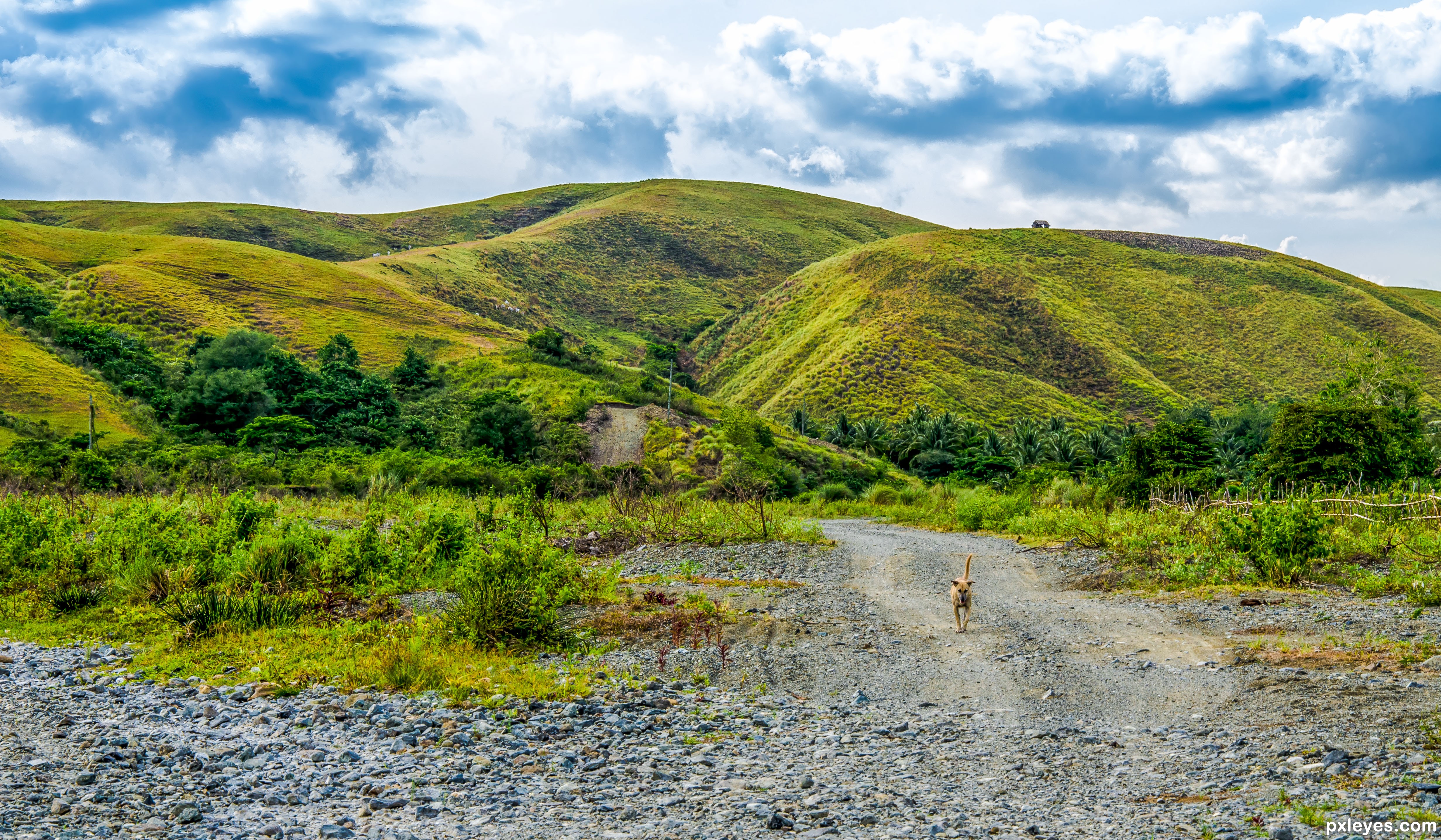 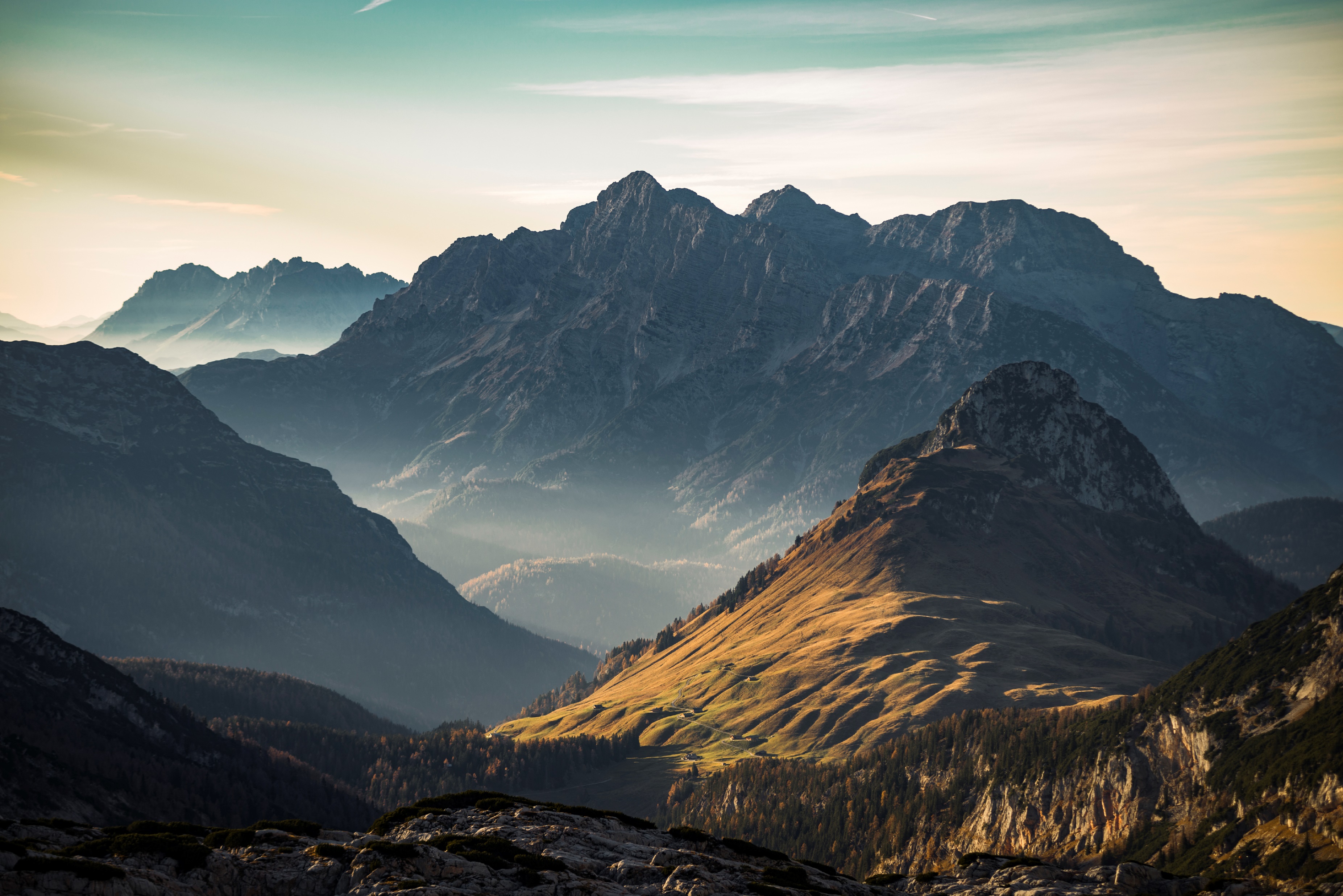 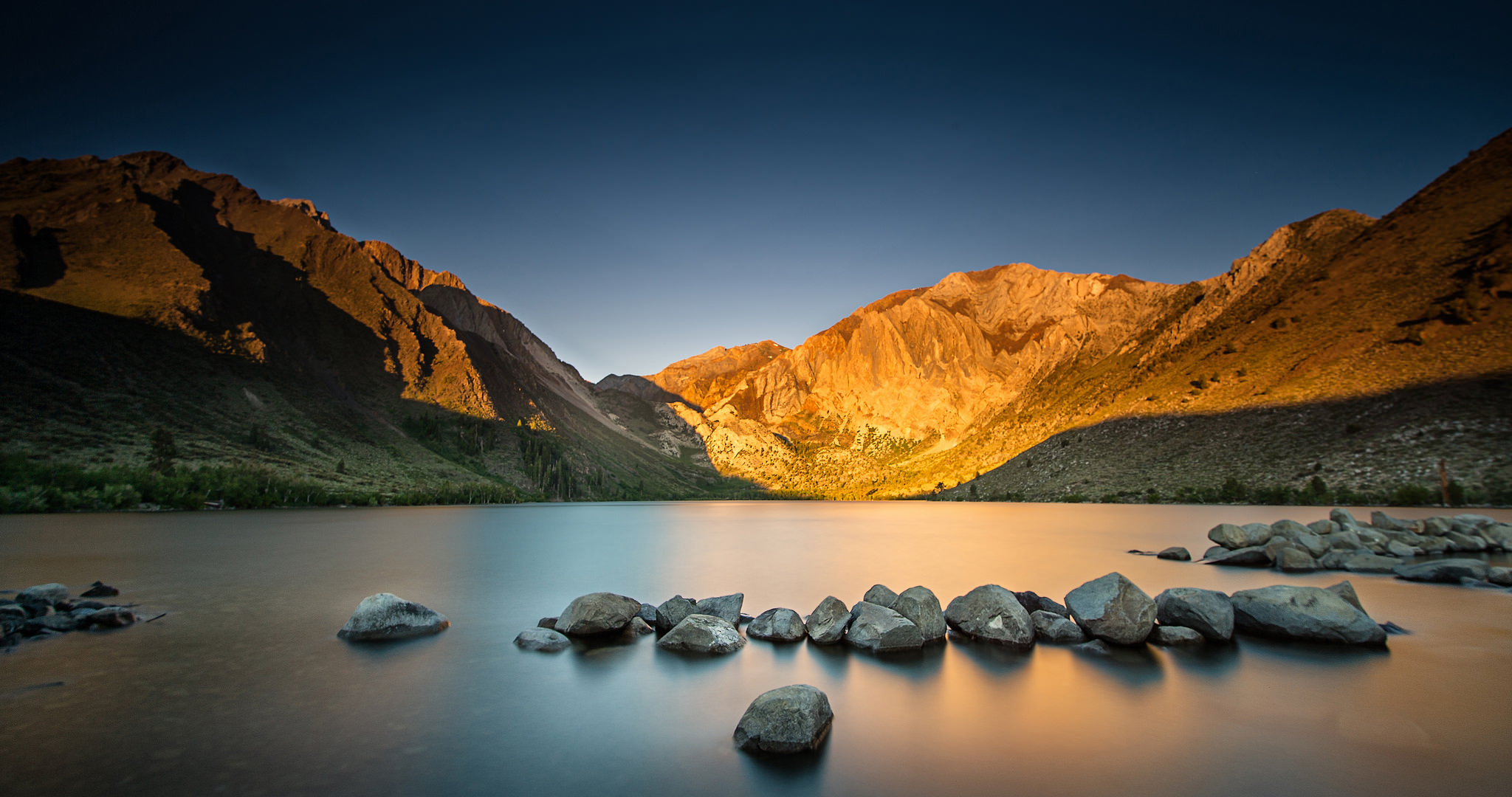 Always gonna be an uphill battle
Sometimes I'm gonna have to lose
There's always gonna be another mountain
I'm always gonna wanna make it move
Ain't about how fast I get there
Ain't about what's waiting on the other side
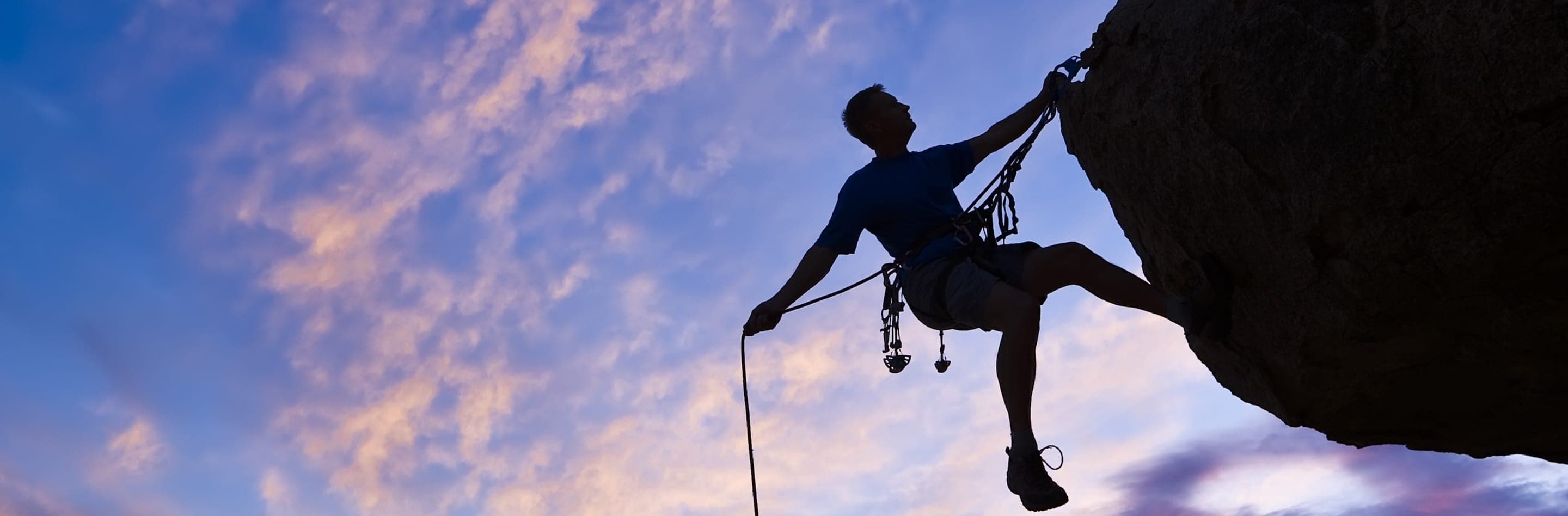 It's the climb
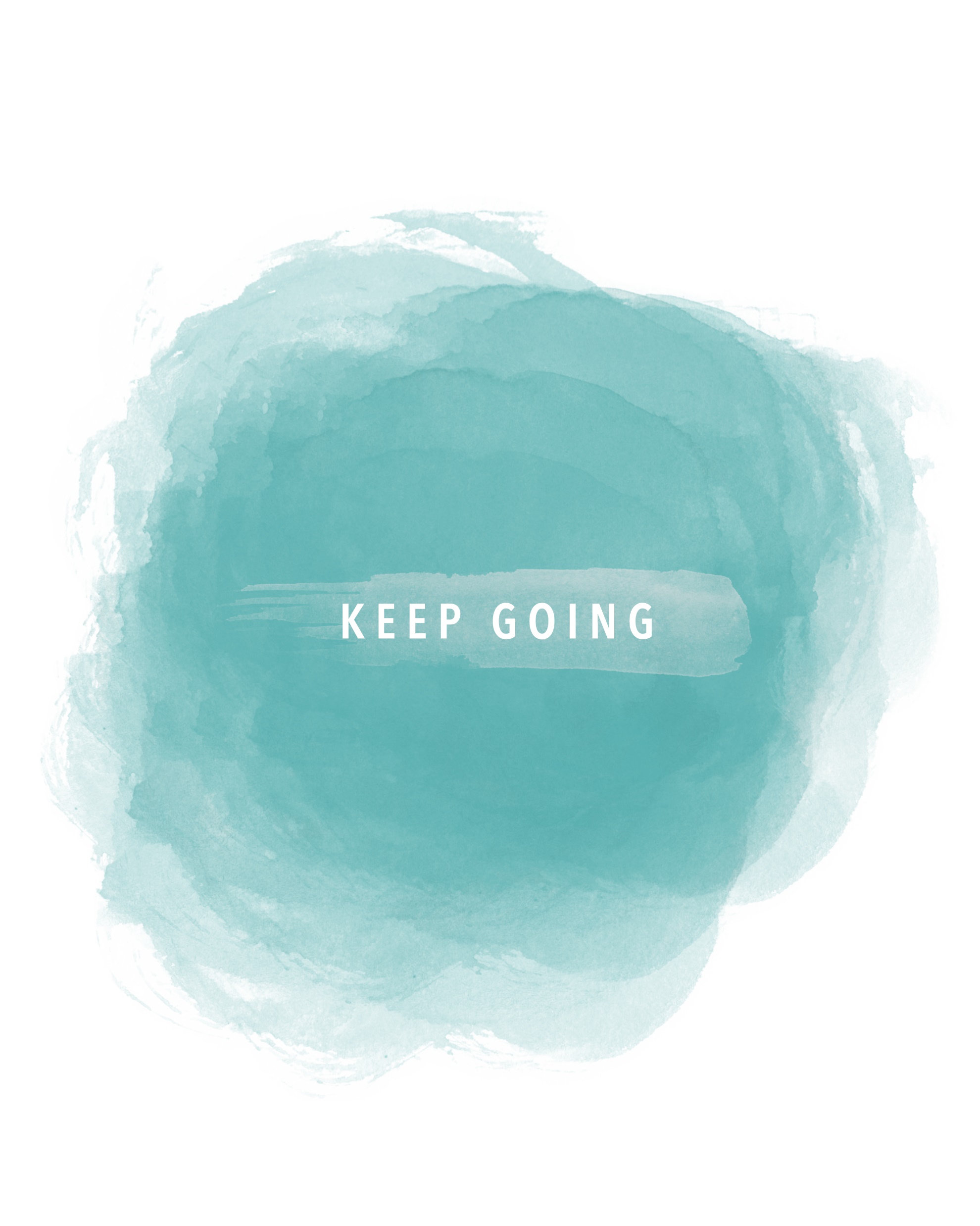 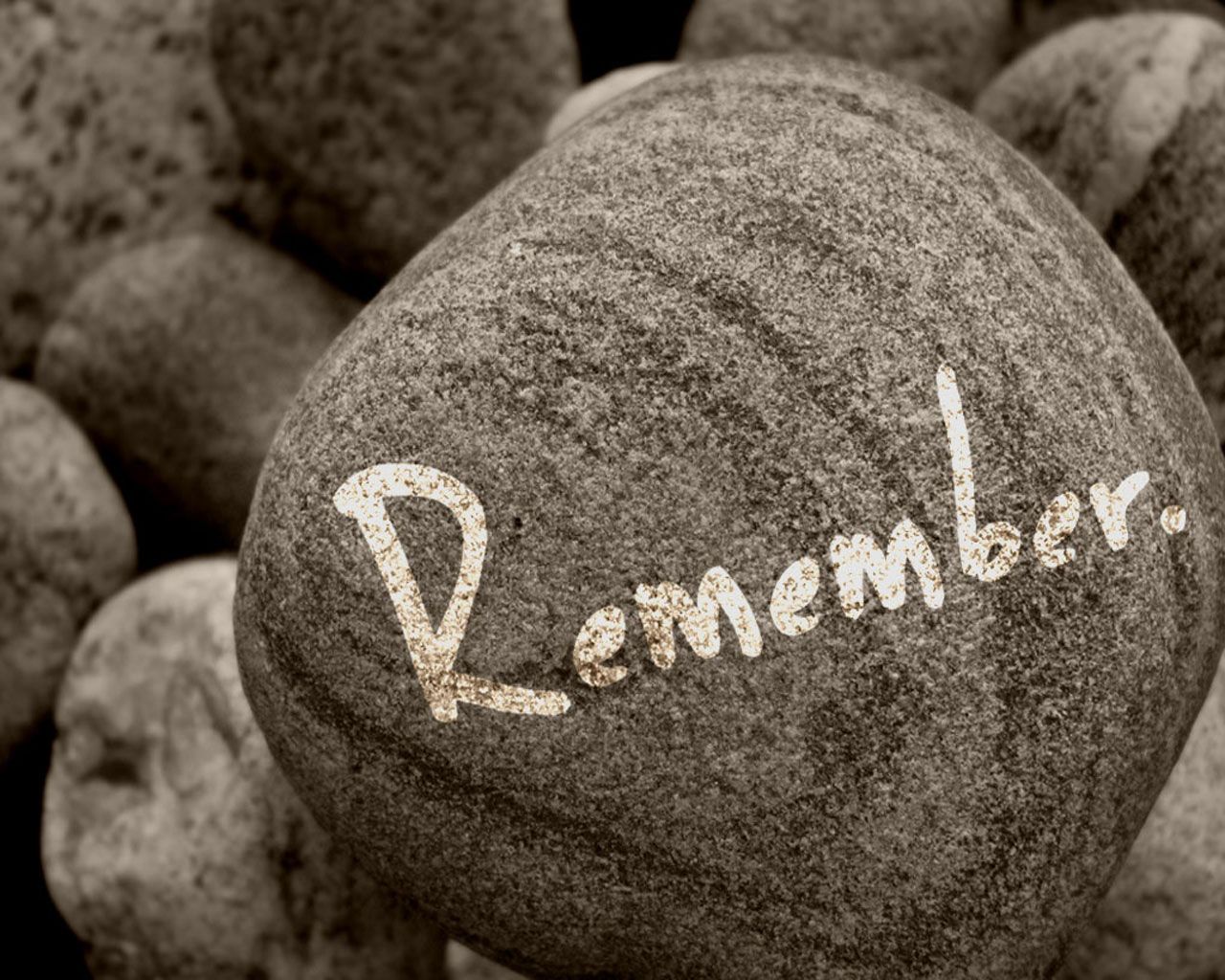 I may not know it
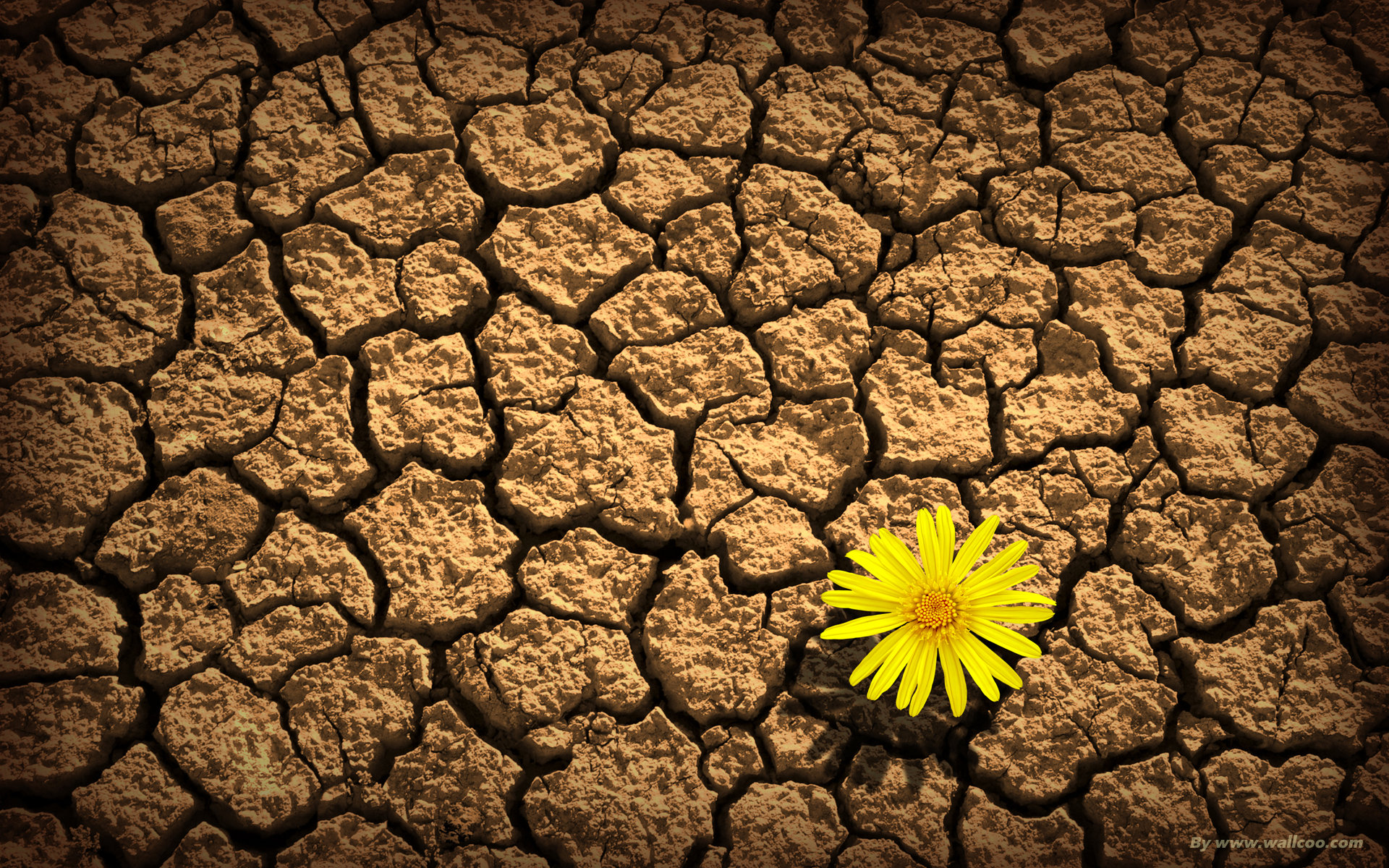 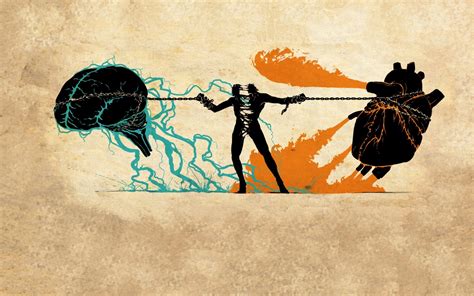 But these are the moments that
The struggles I'm facing
Just gotta keep going
I'm gonna remember most, yeah
The chances I'm taking
And I, I gotta be strong
Just keep pushing on
Sometimes might knock me down but
No I'm not breaking
Cause…
There's always gonna be another mountain
I'm always gonna wanna make it move
Always gonna be an uphill battle
Sometimes I'm gonna have to lose
Ain't about how fast I get there
Ain't about what's waiting on the other side
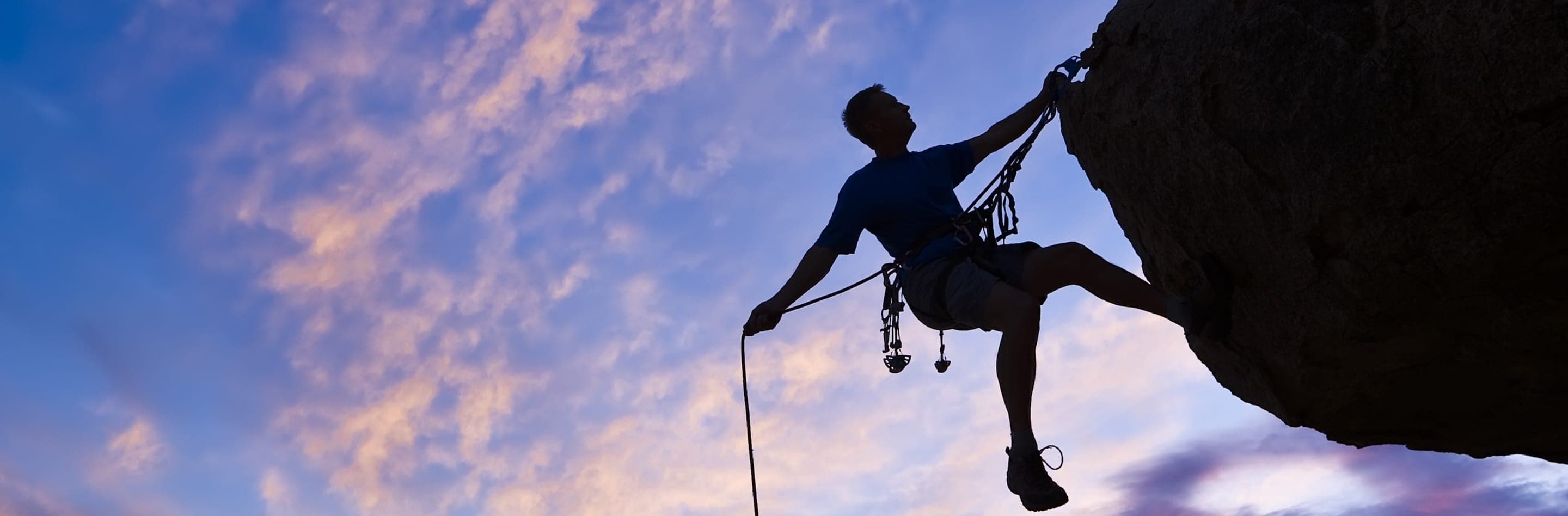 It's the climb
Keep on moving
Keep climbing
Keep the faith
Baby

 
It's all about
It's all about the climb
 

Keep your faith 
Keep your faith
Life is climbing